Unit 5  Topic 1
I usually come to school by subway.
Section B
WWW.PPT818.COM
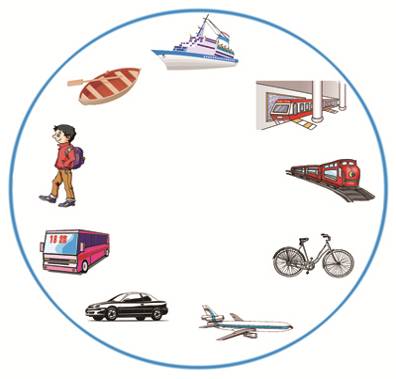 Ask and answer.
How do you usually 
come to school ?
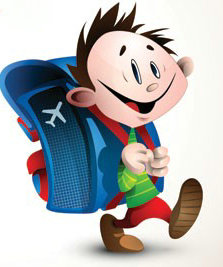 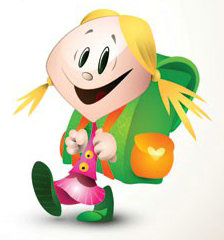 By bike.
Fill in the blanks with  always, often, seldom.
never    ______
seldom
sometimes  ______
often
usually     _______
always
0%
100%
Use always, usually, often, sometimes, seldom, never and the means of transportation to make sentences.
A: I often come to school on foot.
B: I never come to school by bus.
C: My father always goes to work by subway.
D: He seldom goes to work by train.
E: Sometimes I come to school by bike.
…
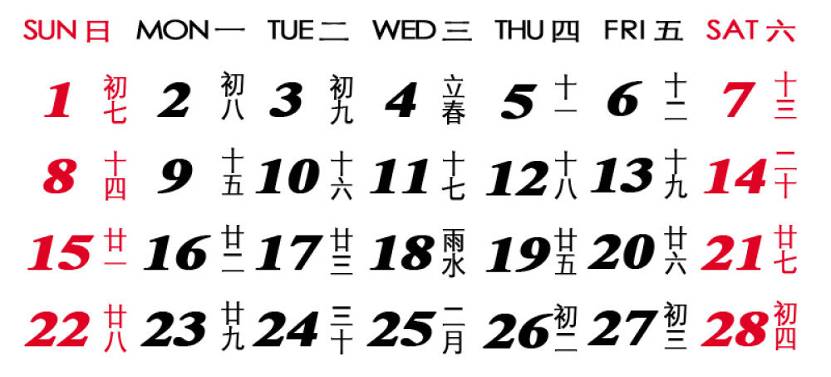 weekdays
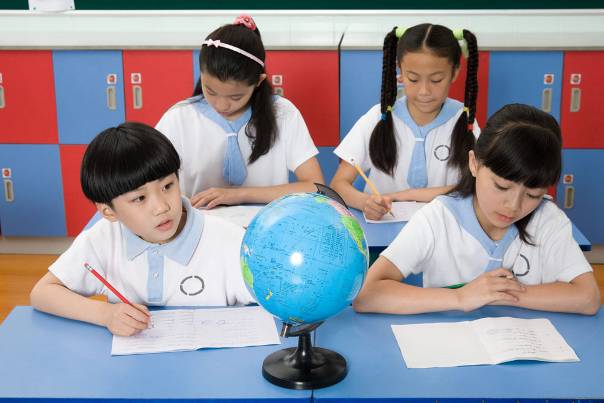 do one’s homework
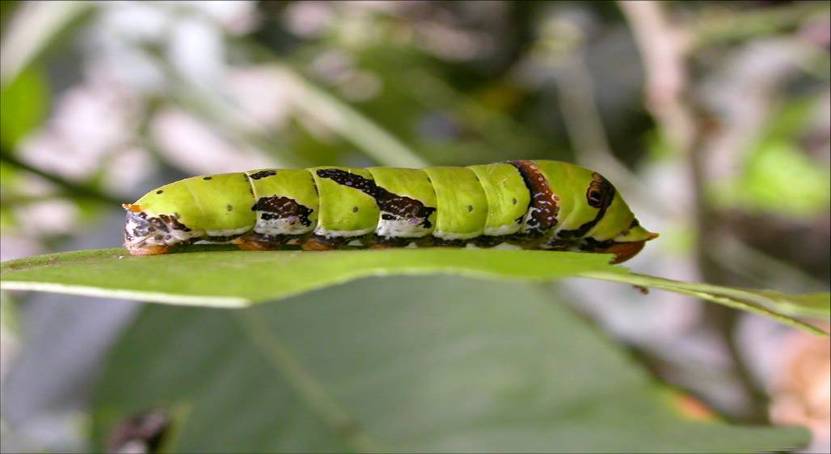 worm
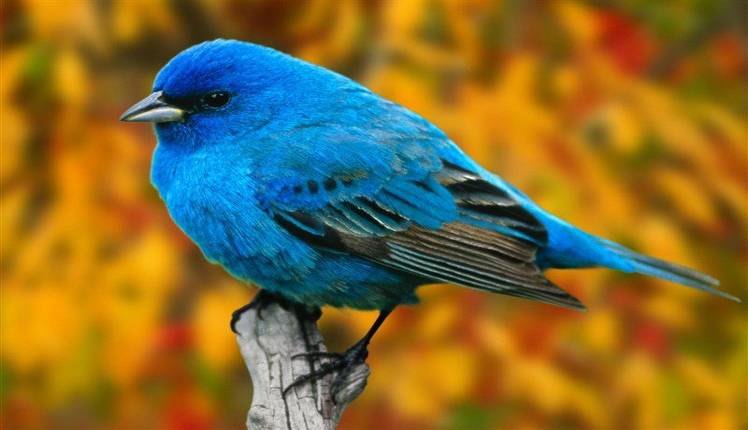 bird
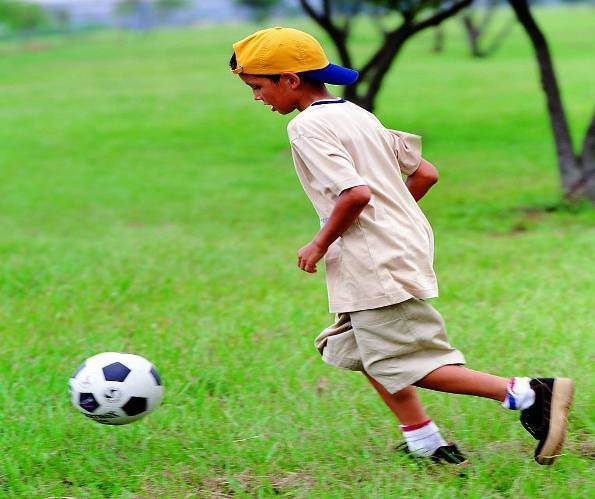 play soccer/football
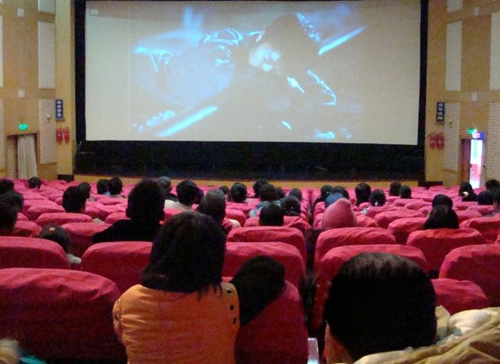 see a movie
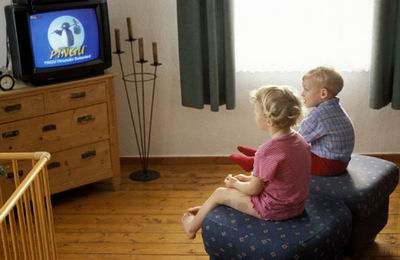 watch TV
What time do you usually get up?
A: I usually get up at half past six.
B: I usually get up at six.
C:  …
We should go to bed early and get up early. 
As the saying goes, 
“____________________________ .”
The early bird catches the worm
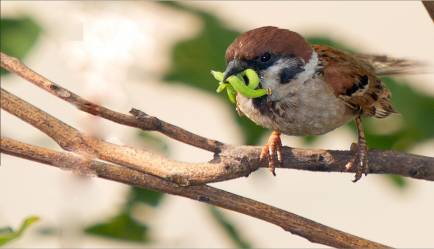 Listen to 1a and complete the sentences with usually, always, often, sometimes, seldom, or never.
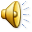 1. Michael ________ walks to school but __________ goes by bike.
2. Helen ________ goes to school on foot. She _________ takes the underground.
3. Sally ________ takes the underground. She ________ goes to school by bus.
usually
sometimes
seldom
often
never
always
Fill in the blanks after the example.
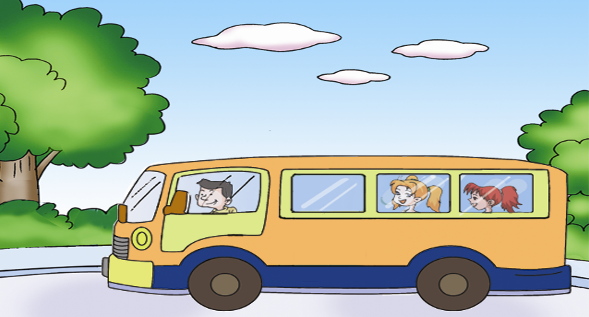 4
They always go to the zoo by bus.
They always _____ _____ _____to the zoo.
take     a      bus
go…by subway — take the subway
go…by bike — ride a bike
go…on foot — walk
go…by bus — take a bus
go…by car — take a car
go…by plane — fly
E.g. He usually flies to Beijing.
   =  He usually _____ to Beijing ___ _____.
goes
by   plane
Ask and answer questions about the pictures in 2a with your partner.
Example：
A: How does Li Xiang often come to school?
B: He often comes to school by bike./ He often rides a bike to school.
Listen and check (√)  the correct answers.
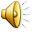 √
√
√
√
√
√
Chant and then match the first four sentences with the pictures.
1. Go on learning adverbs of frequency.
   _______________________________________
2. Learn the means of transportation in different expressions.
always, usually, often, sometimes, seldom, never
go…by subway — take the subway
go…by bike — _____ a bike
go…on foot — ______
__…by bus — take a bus
go…by car — _____ a car
go…_______ — fly
ride
walk
go
take
by plane
Homework
Please write a short passage according to Section B, 3.
E.g. Nancy is my good friend. 
       She often walks to school. 
       She sometimes takes a bus to school.         
       She always does her homework …
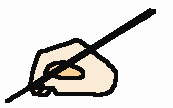